PowerPoint
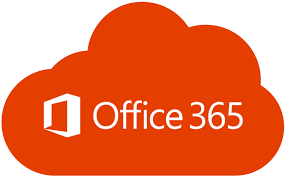 Lesson 1
1
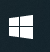 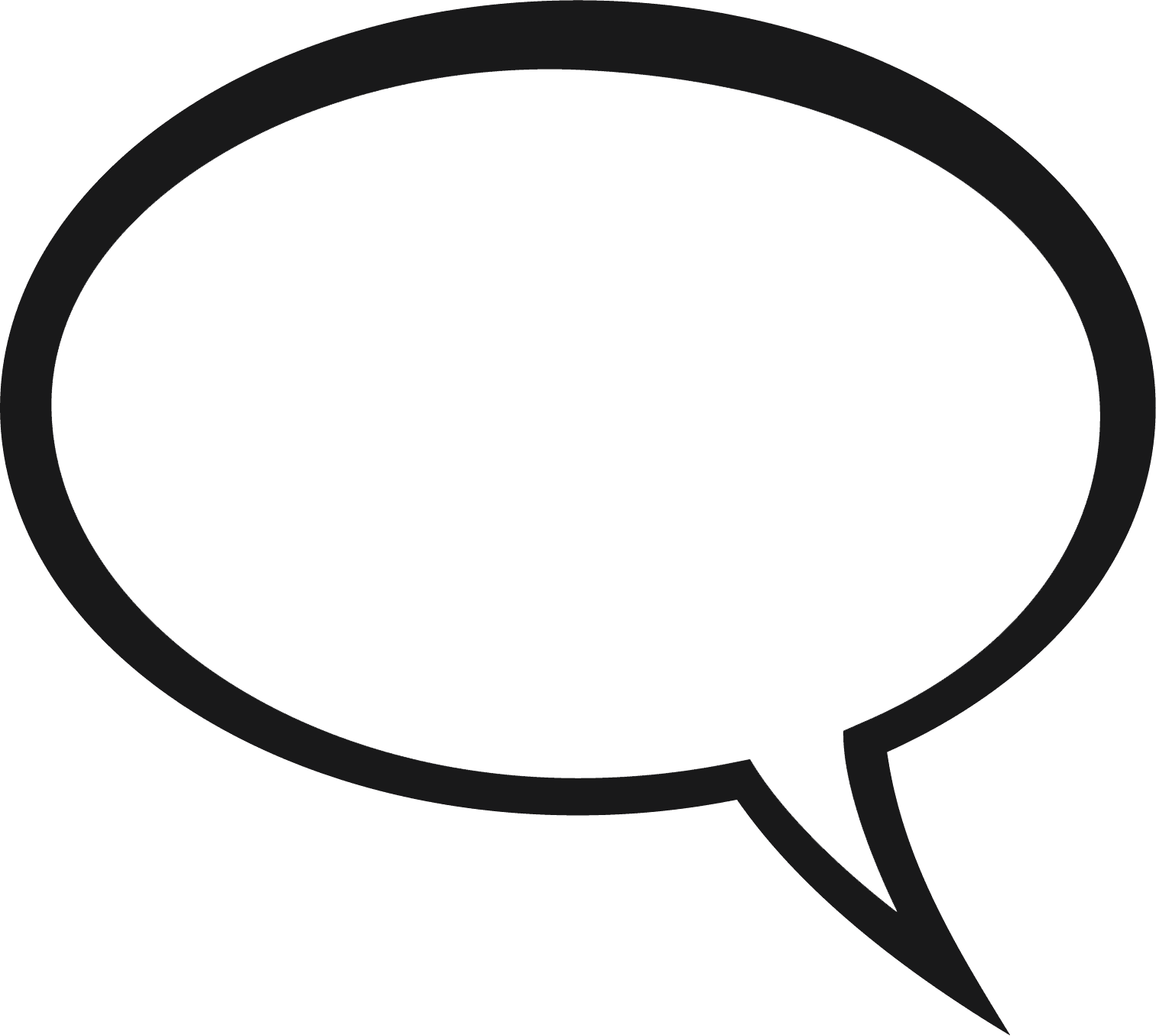 Start 
PowerPoint
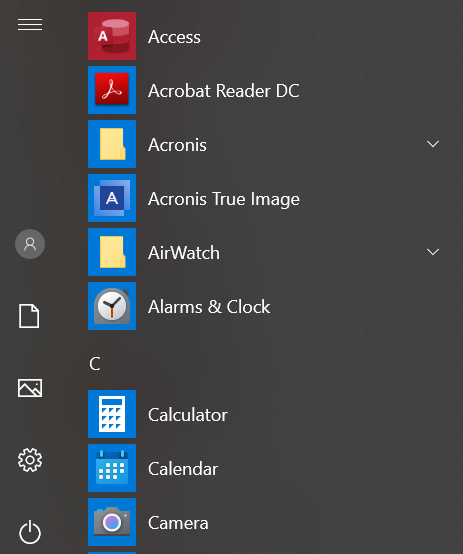 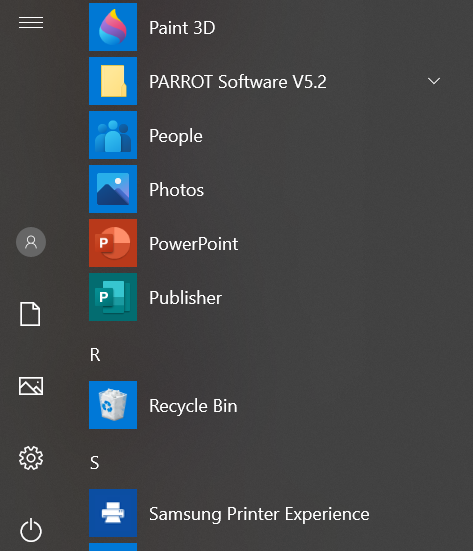 2
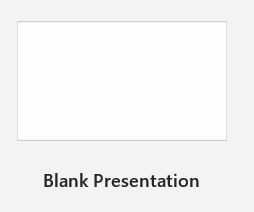 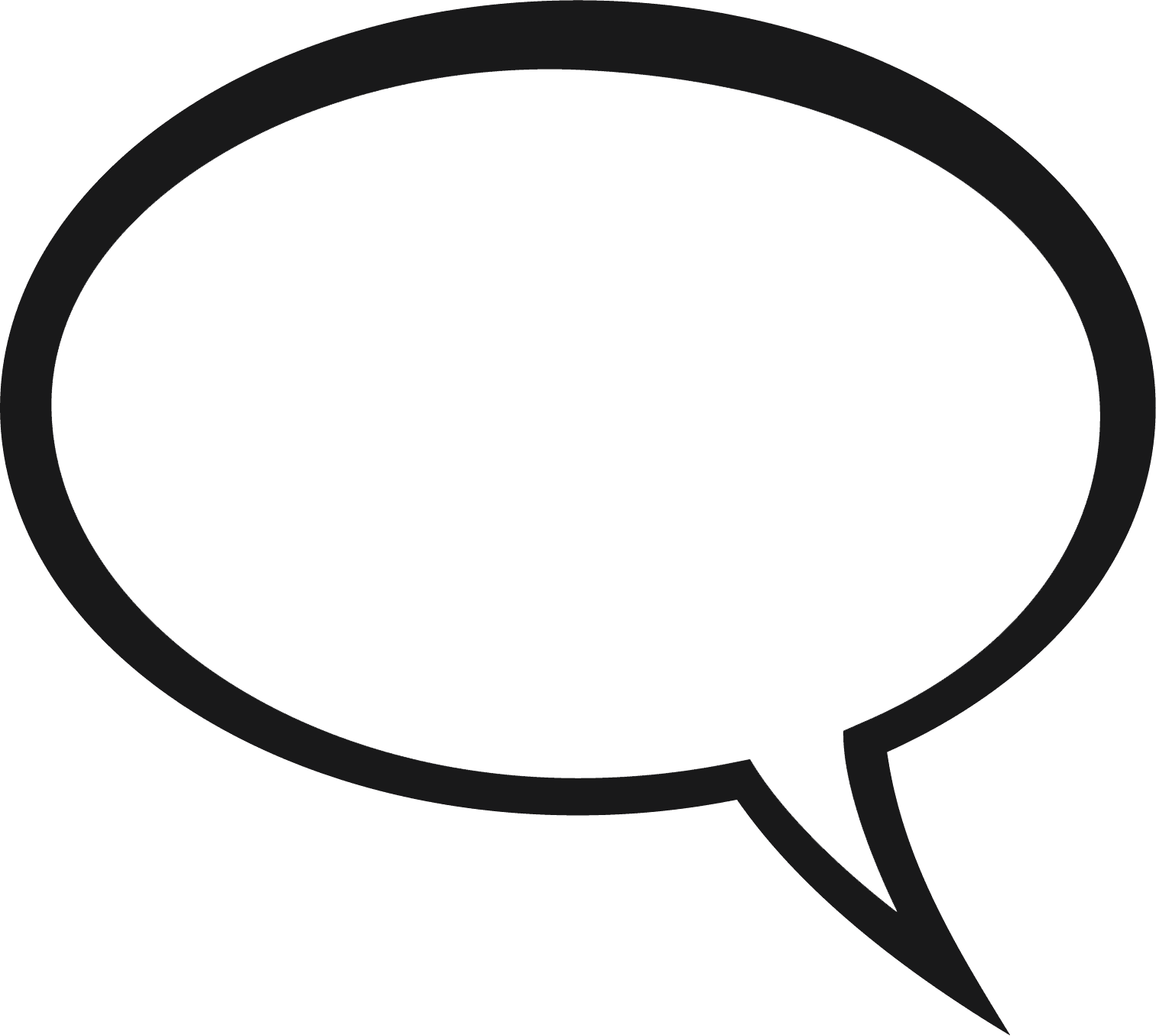 Start 
PowerPoint (Cont’d)
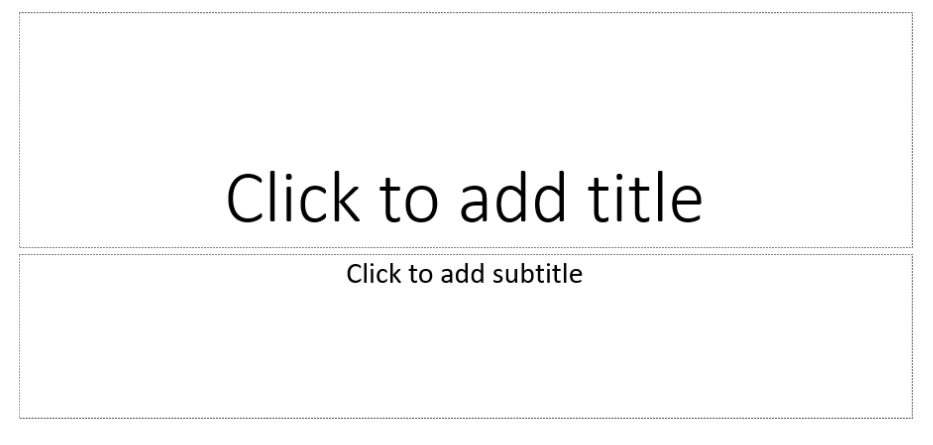 3
Pin PowerPoint to the Taskbar and start PowerPoint from the Taskbar
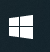 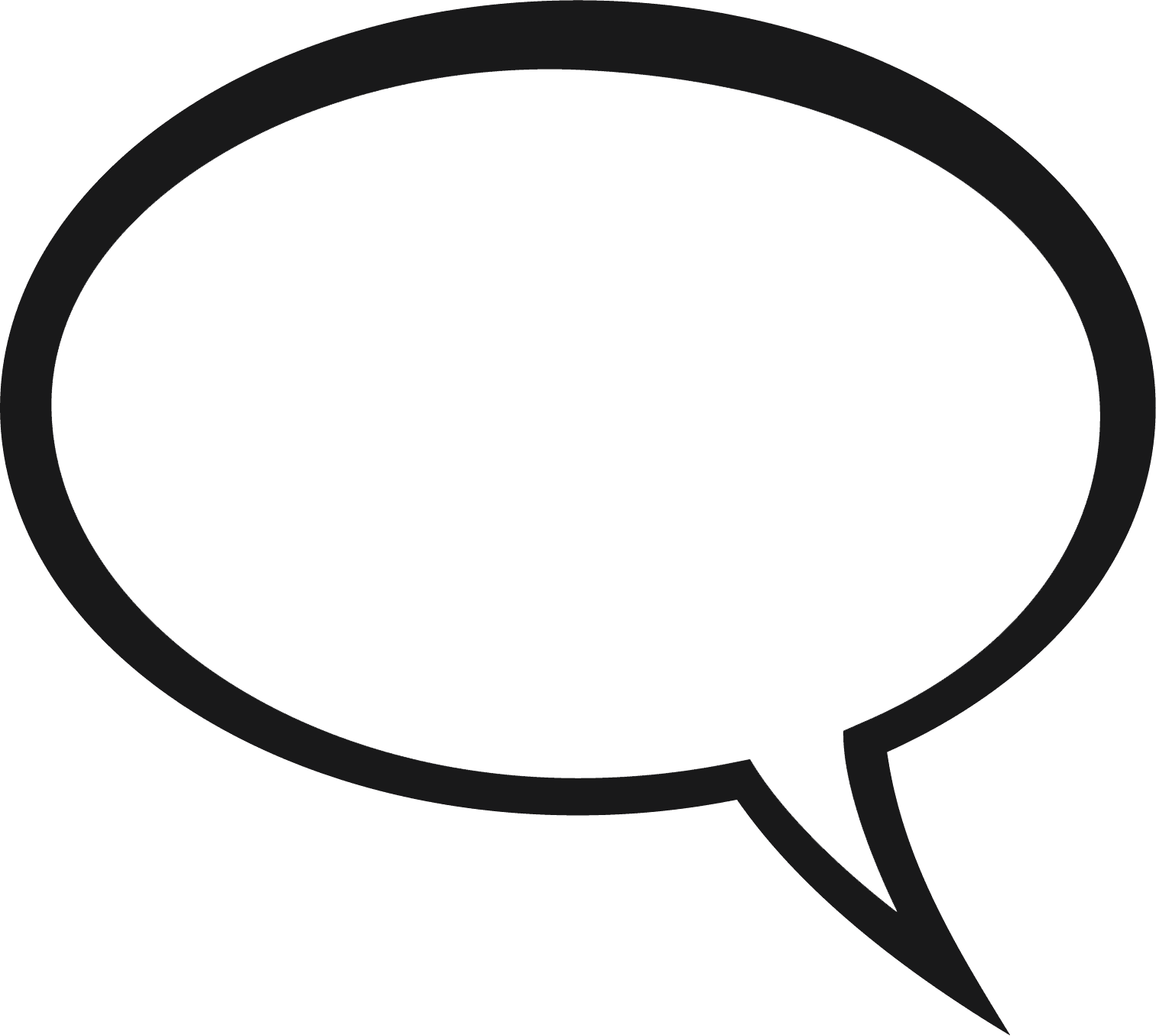 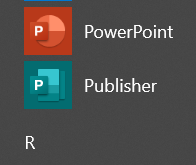 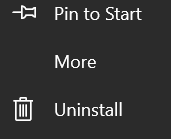 4
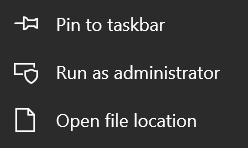 Pin PowerPoint to the Taskbar and start PowerPoint from the Taskbar (Cont’d)
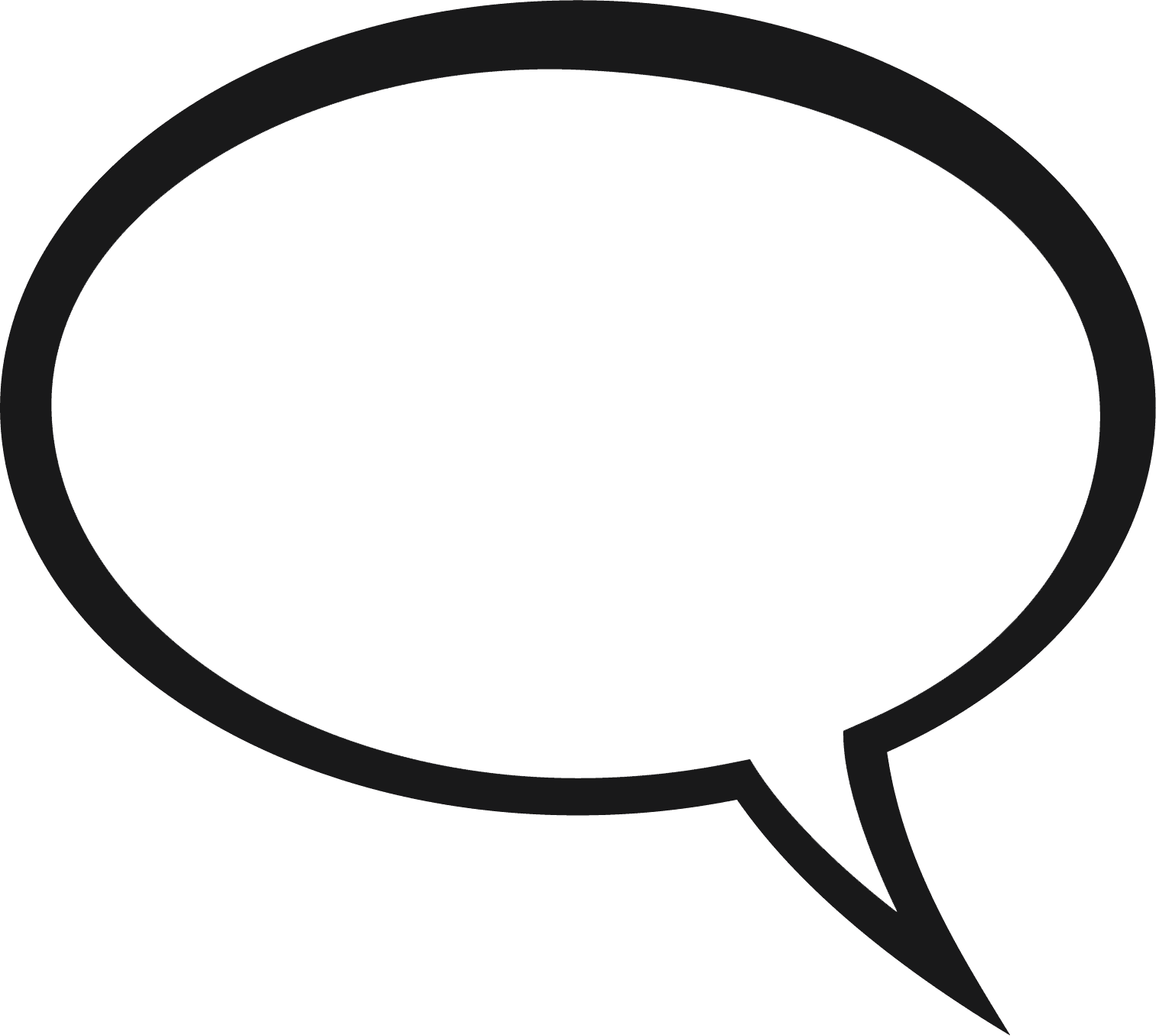 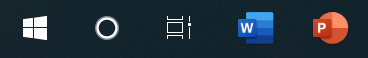 5
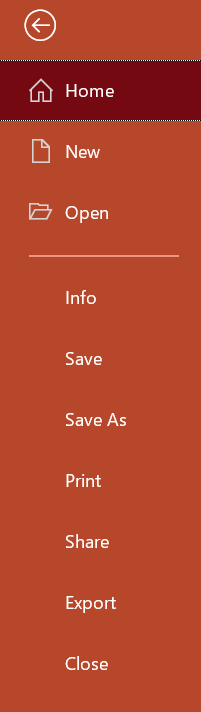 Close a Presentation
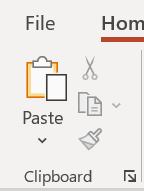 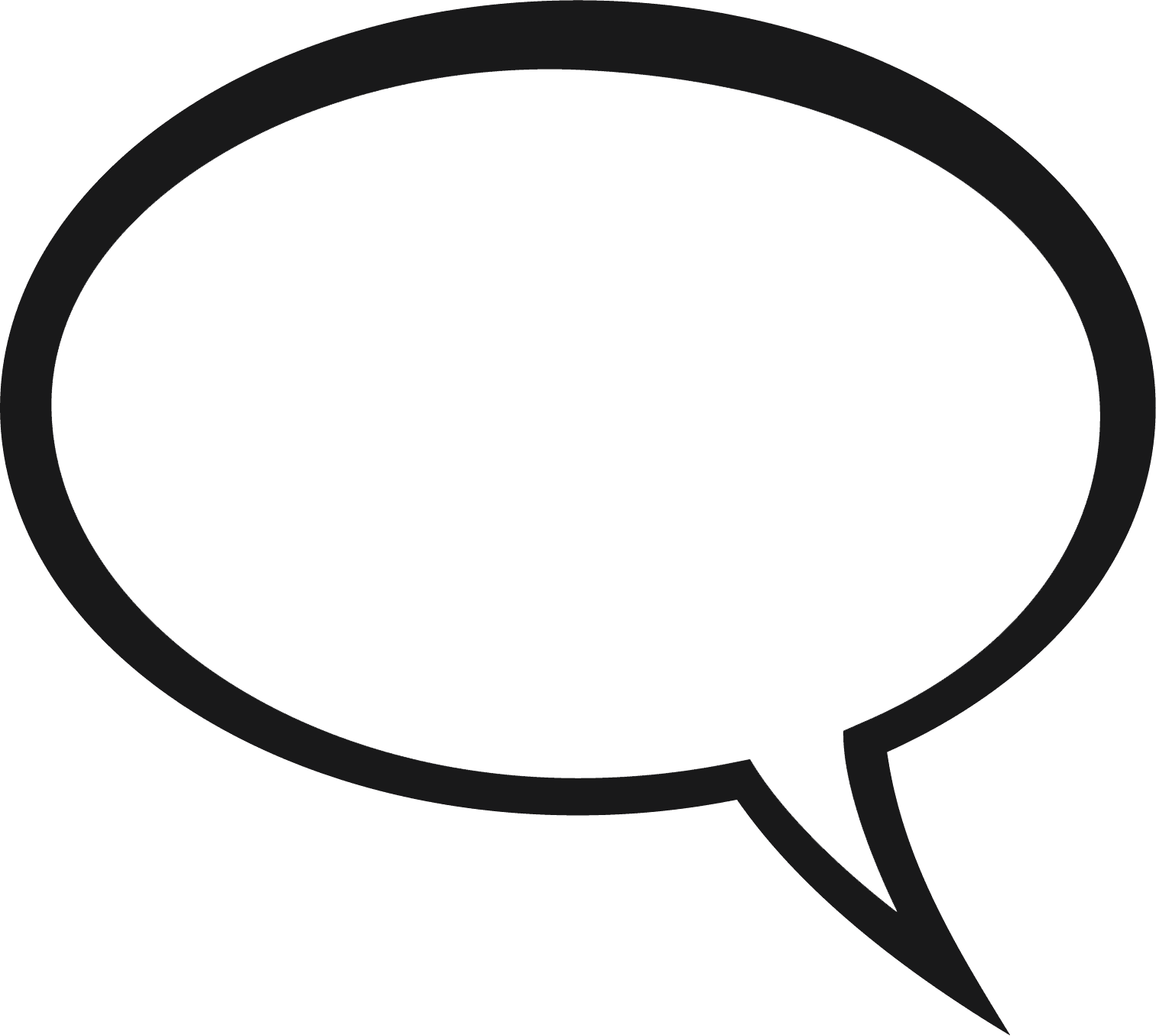 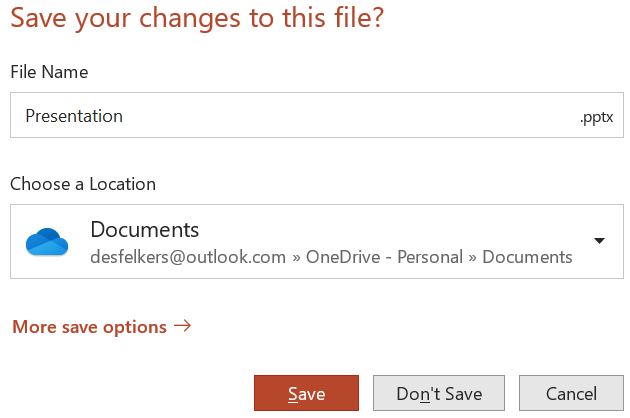 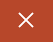 6
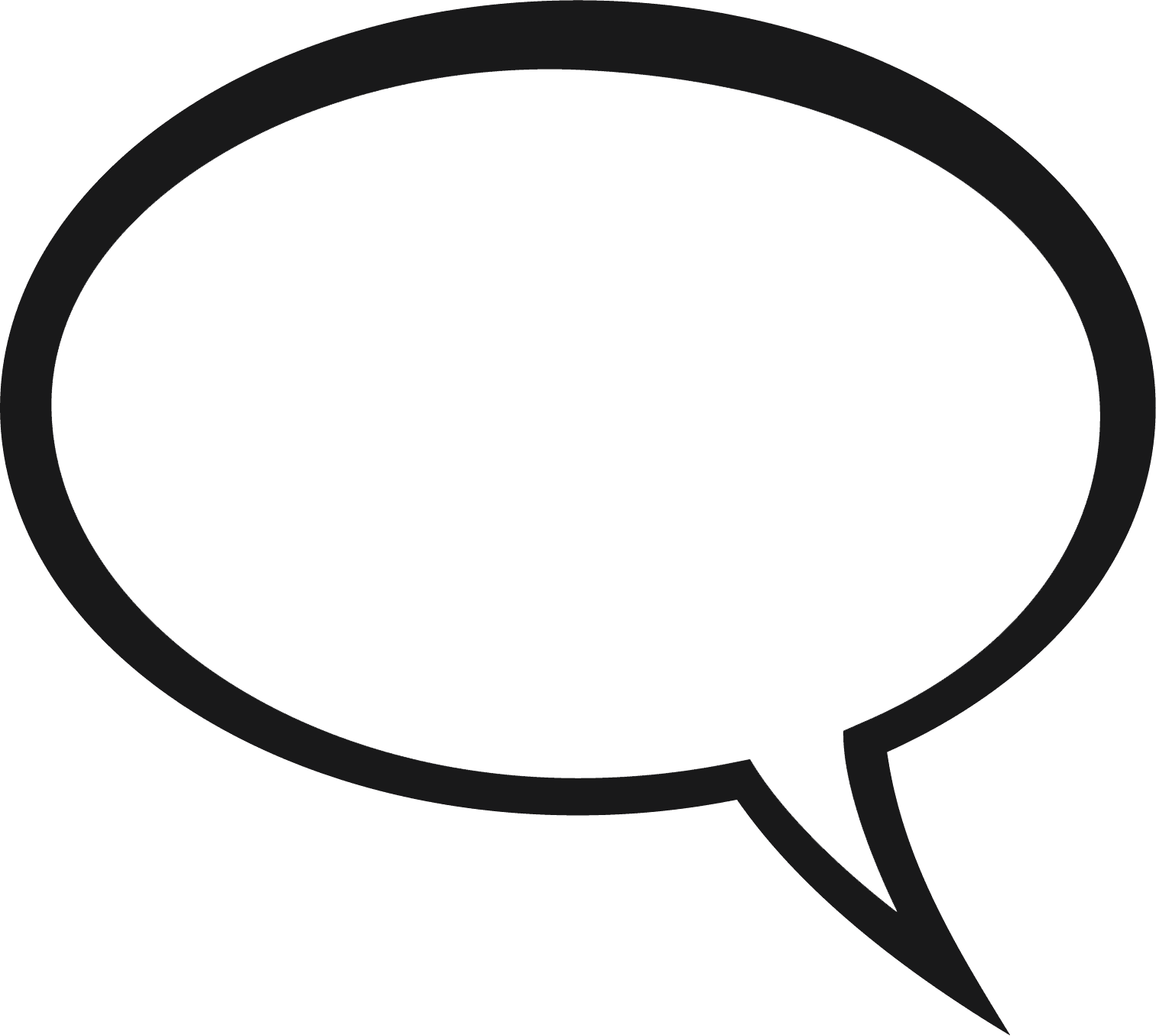 What is a 
Placeholder?
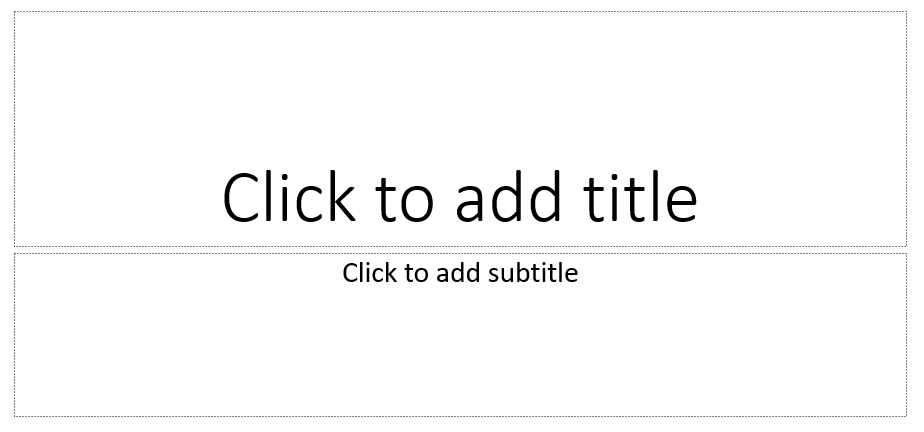 7
The PowerPoint  Ribbon
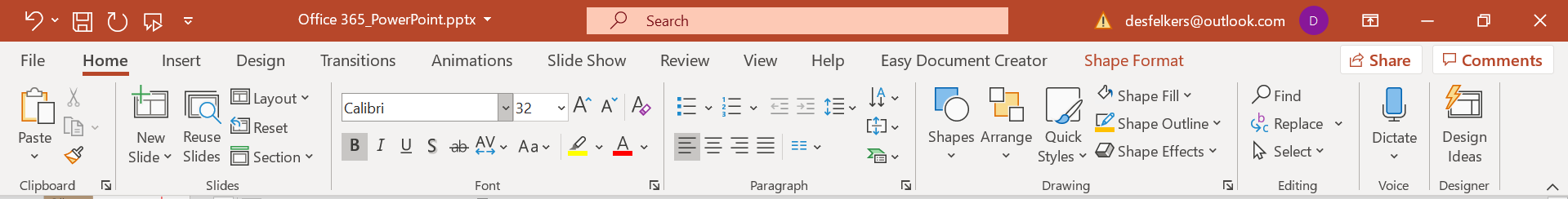 Click an ARROW for more GROUP COMMANDS
Contextual TABS will appear when certain items are selected
The Ribbon is divided into TABS
Each TAB holds separate GROUPS
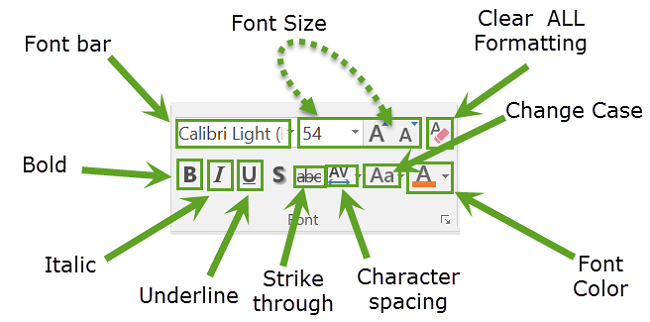 Each GROUP holds separate COMMANDS
8
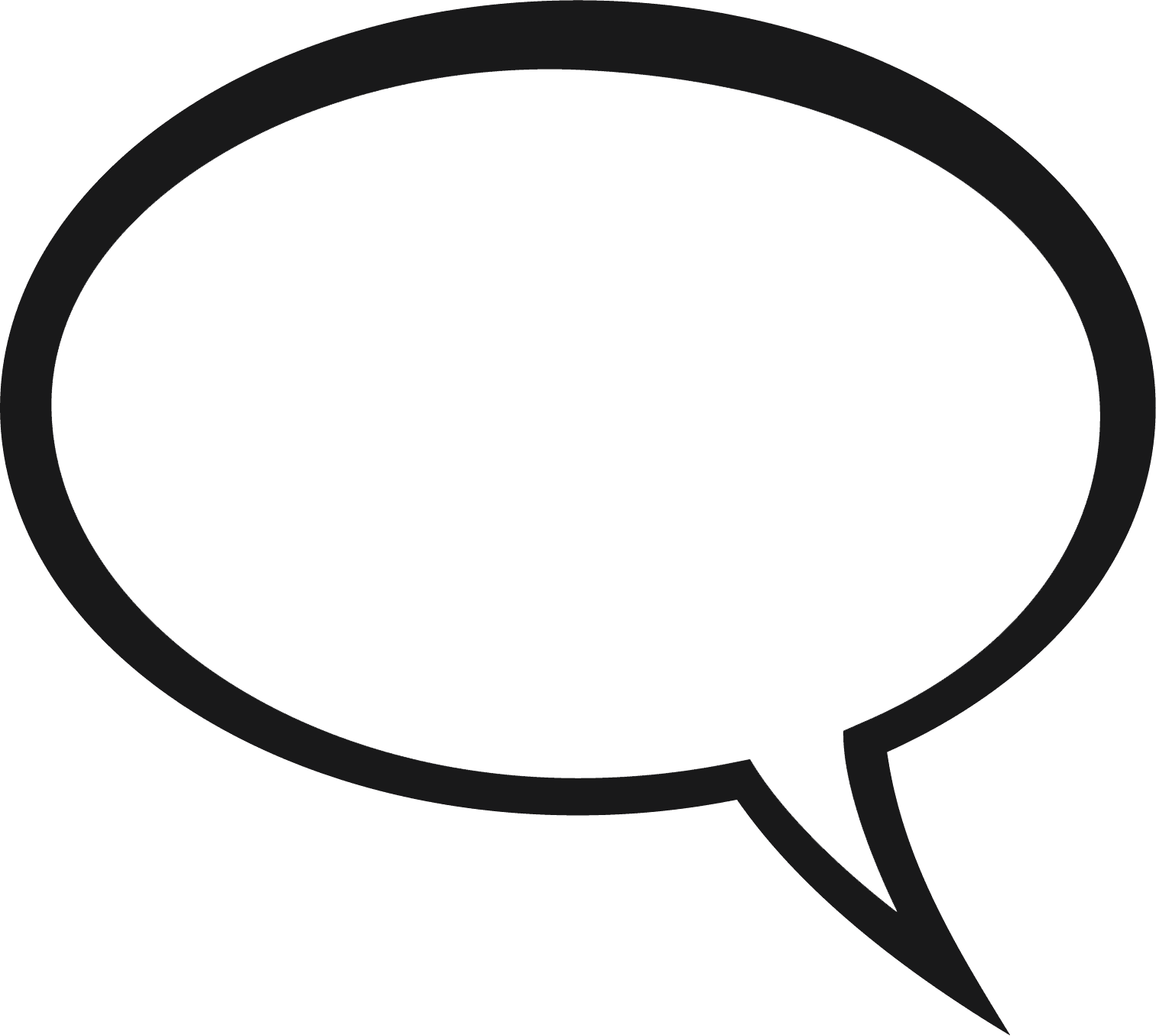 Why do we save a 
Presentation?
9
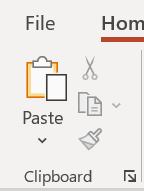 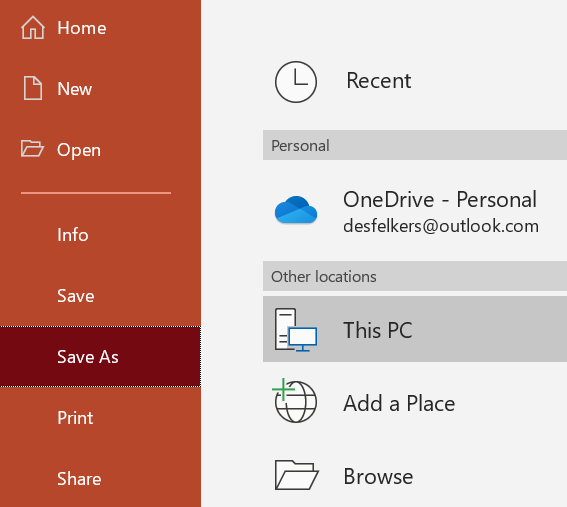 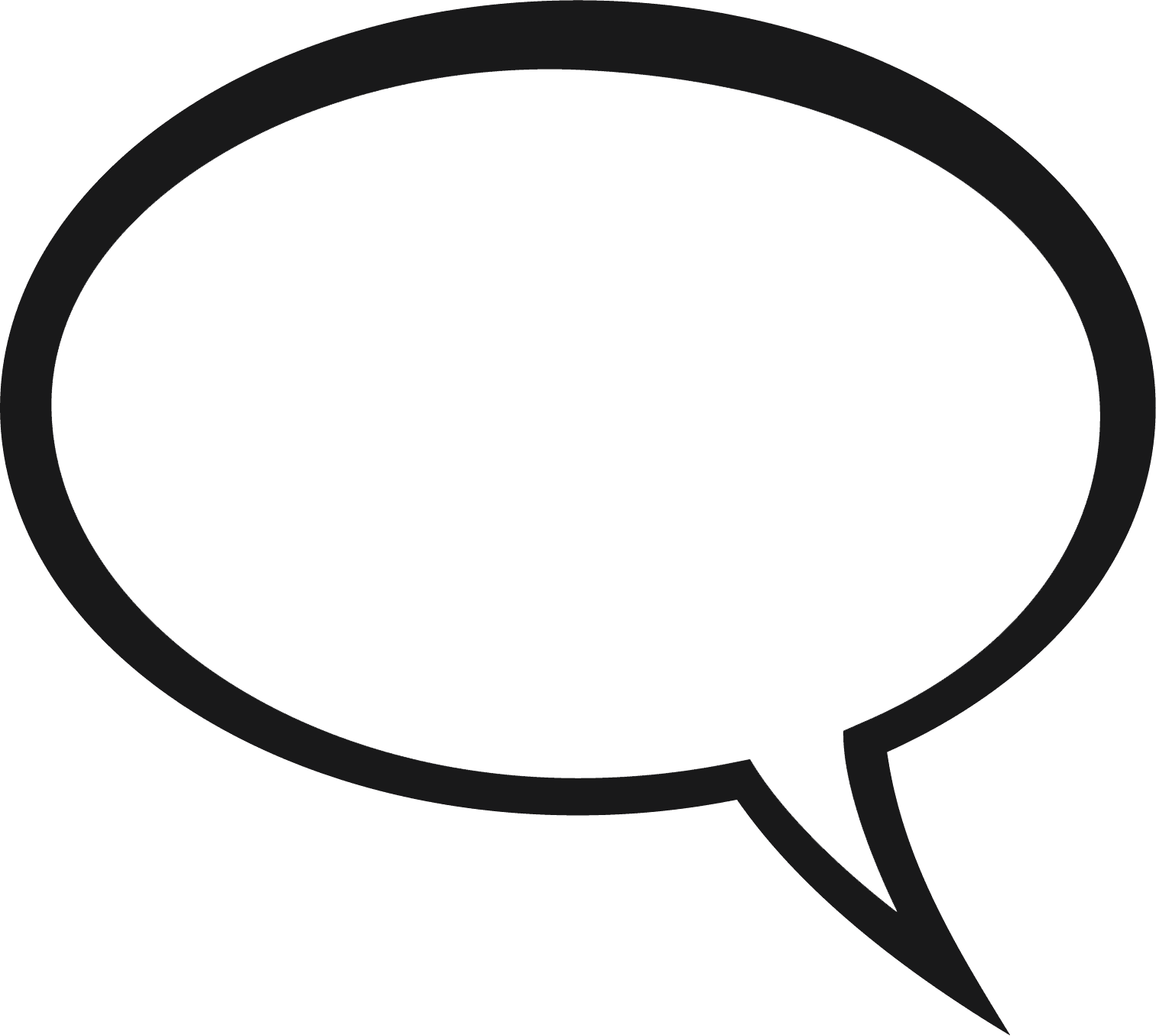 Save a Presentation 
for the first time
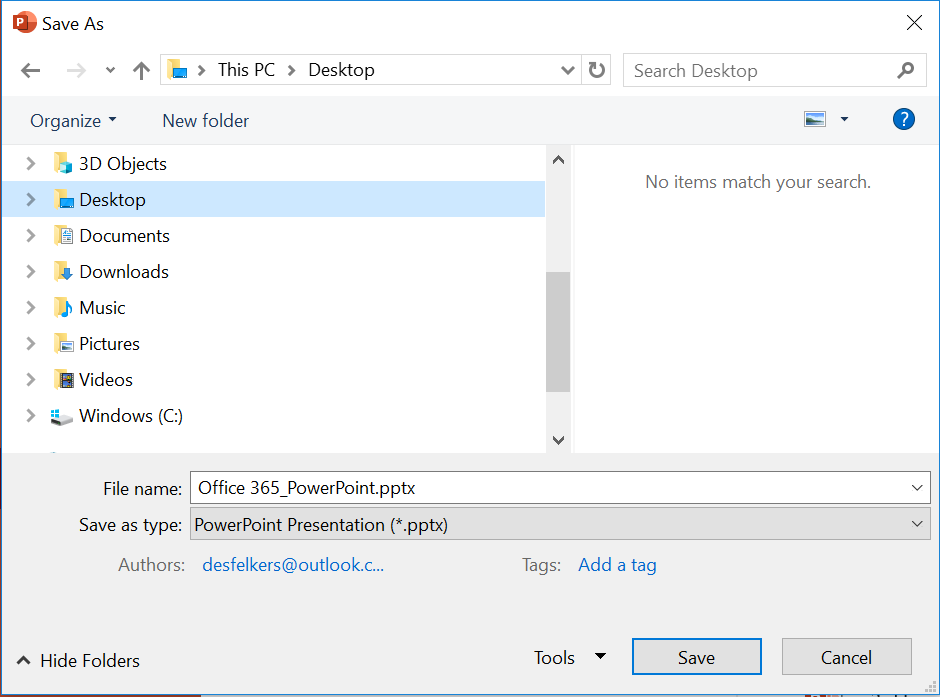 10
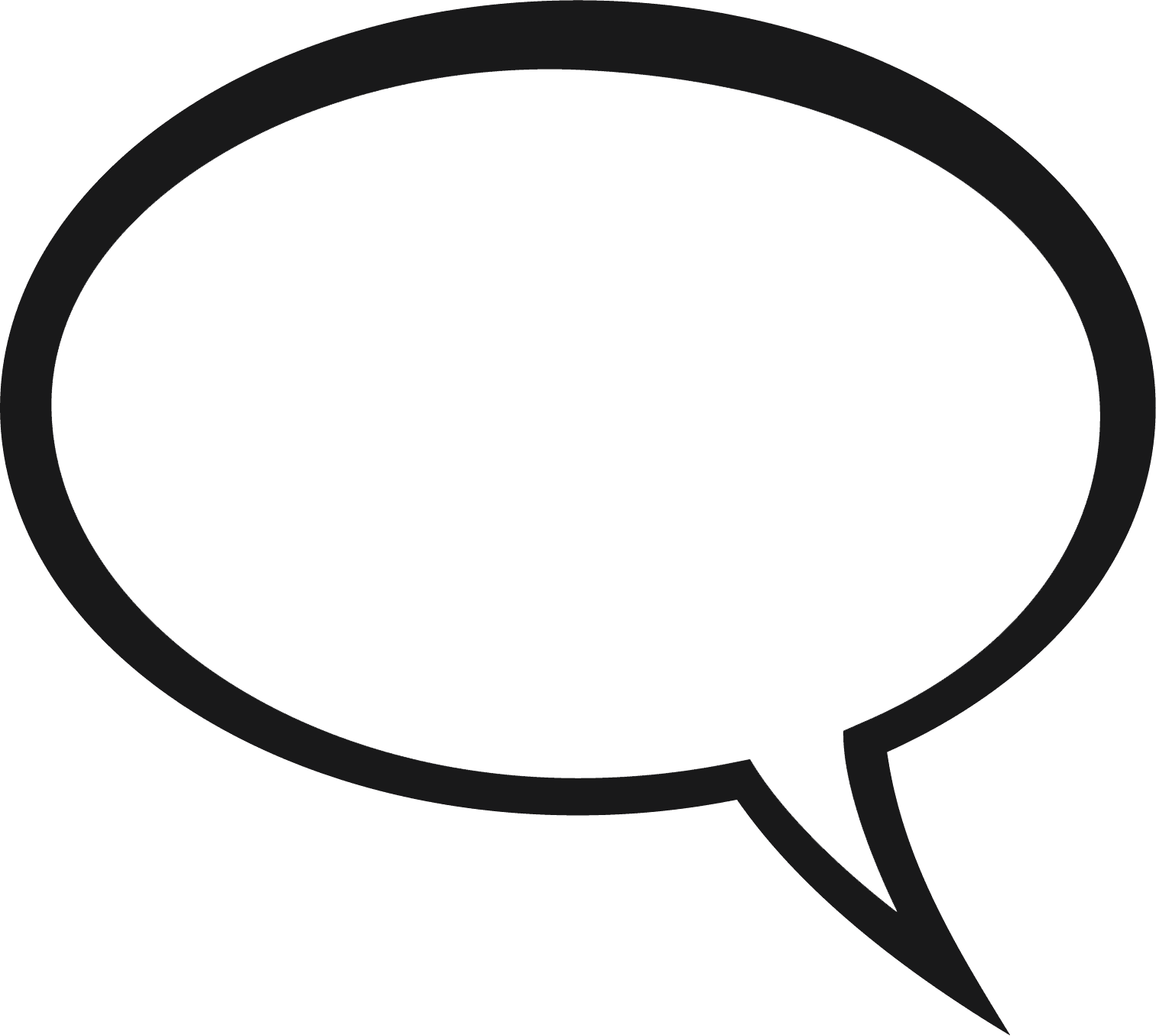 Save a Presentation 
for the first time (Cont’d)
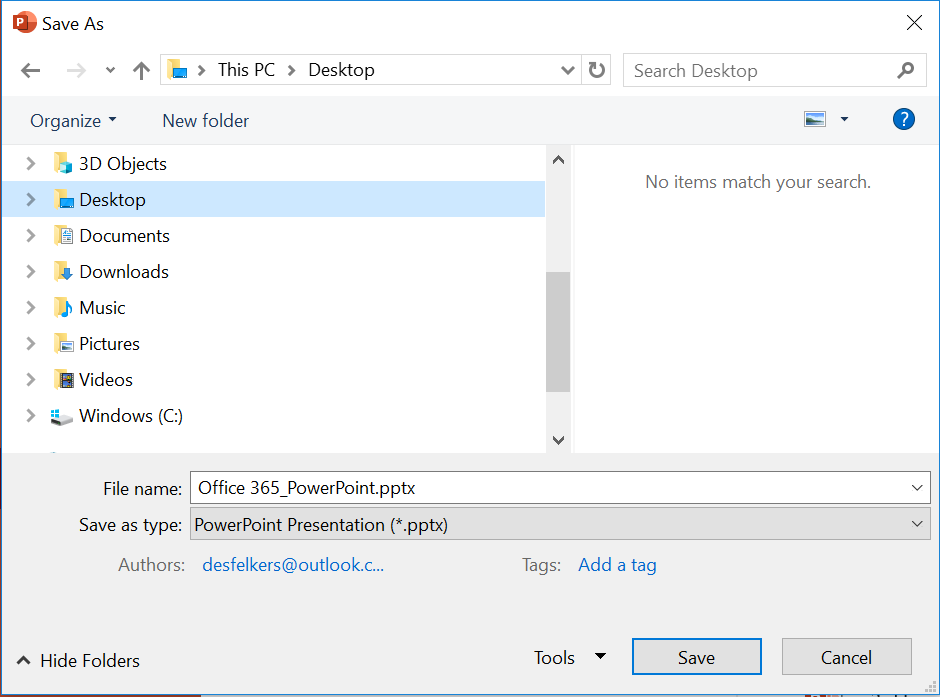 11
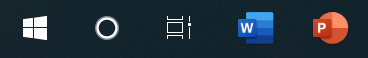 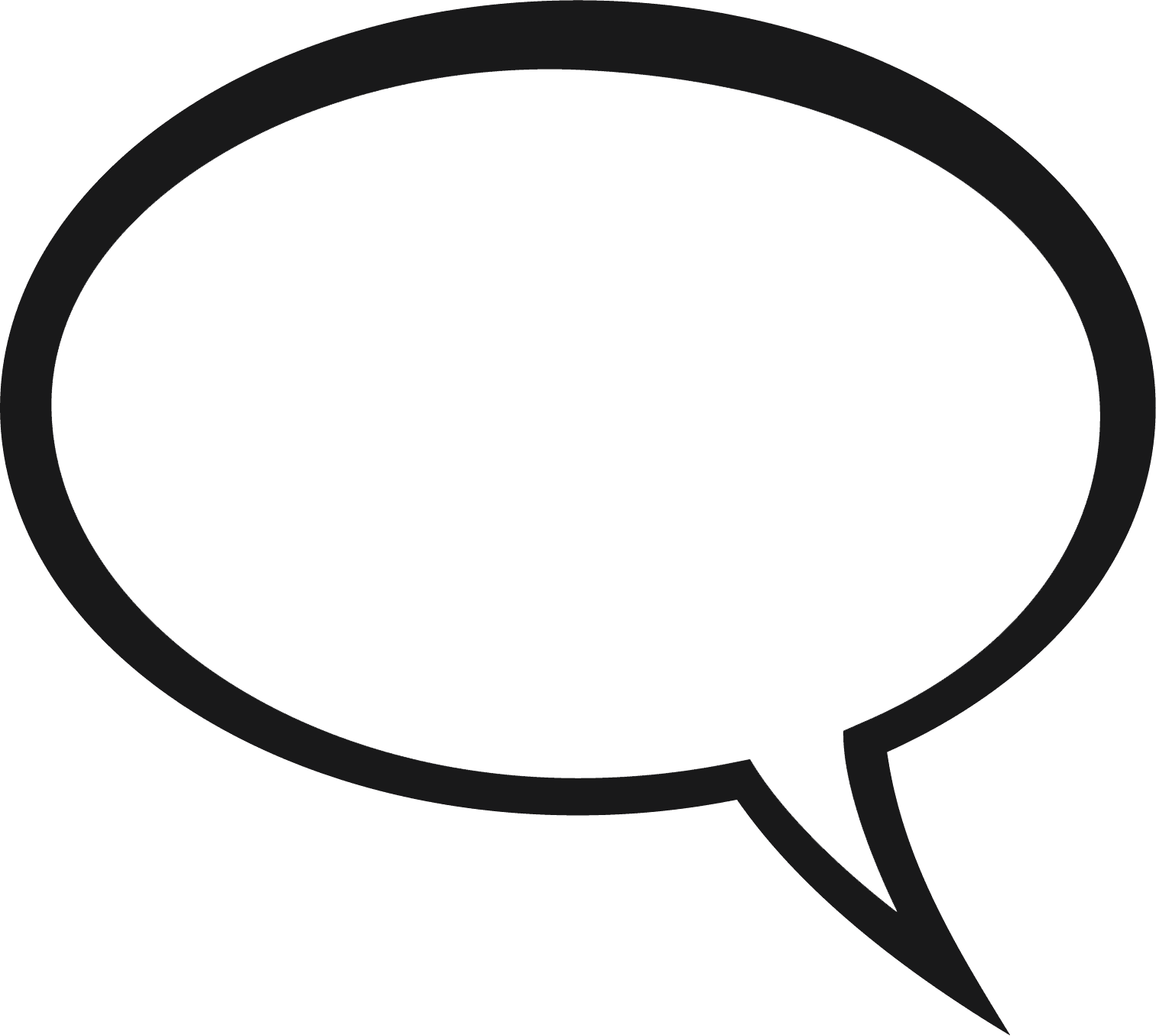 Launch PowerPoint 
and open an existing 
presentation
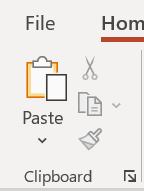 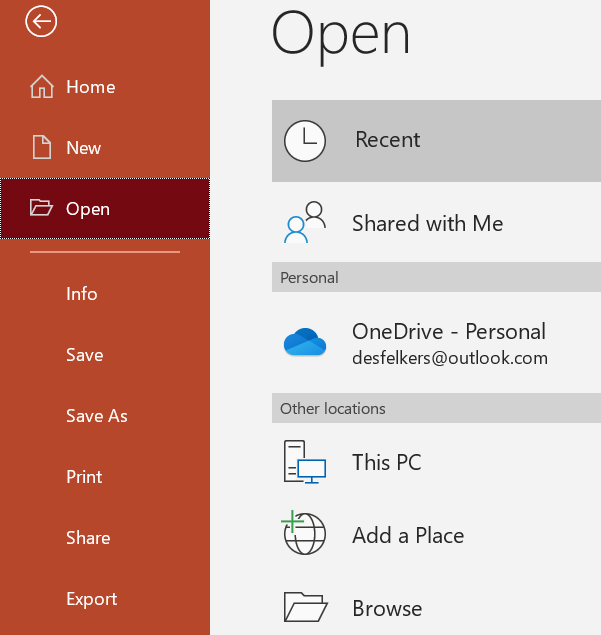 12
Launch PowerPoint and open an existing presentation (Cont’d)
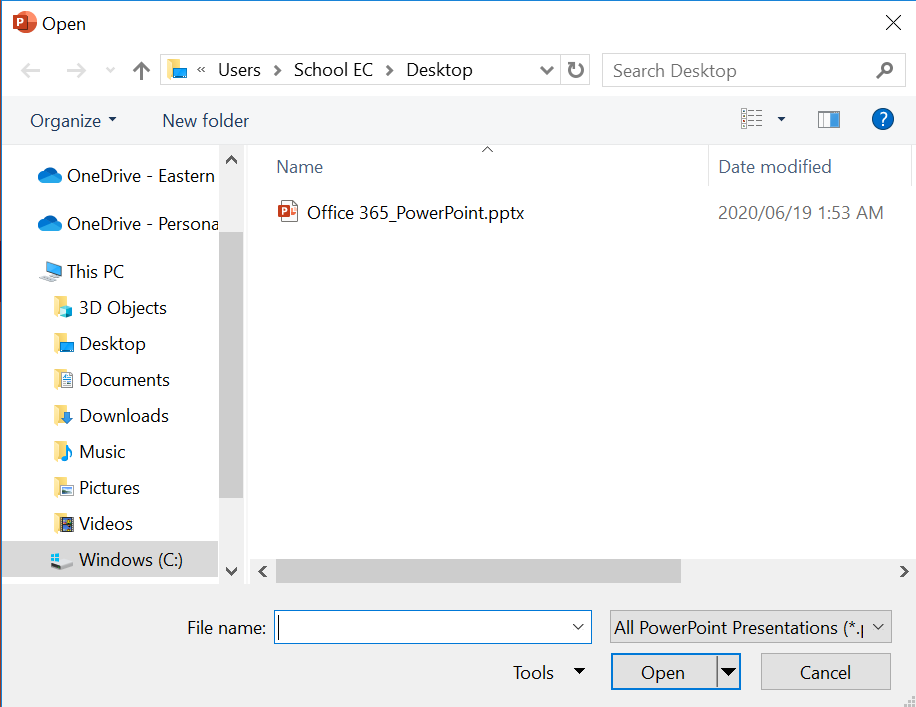 13
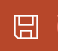 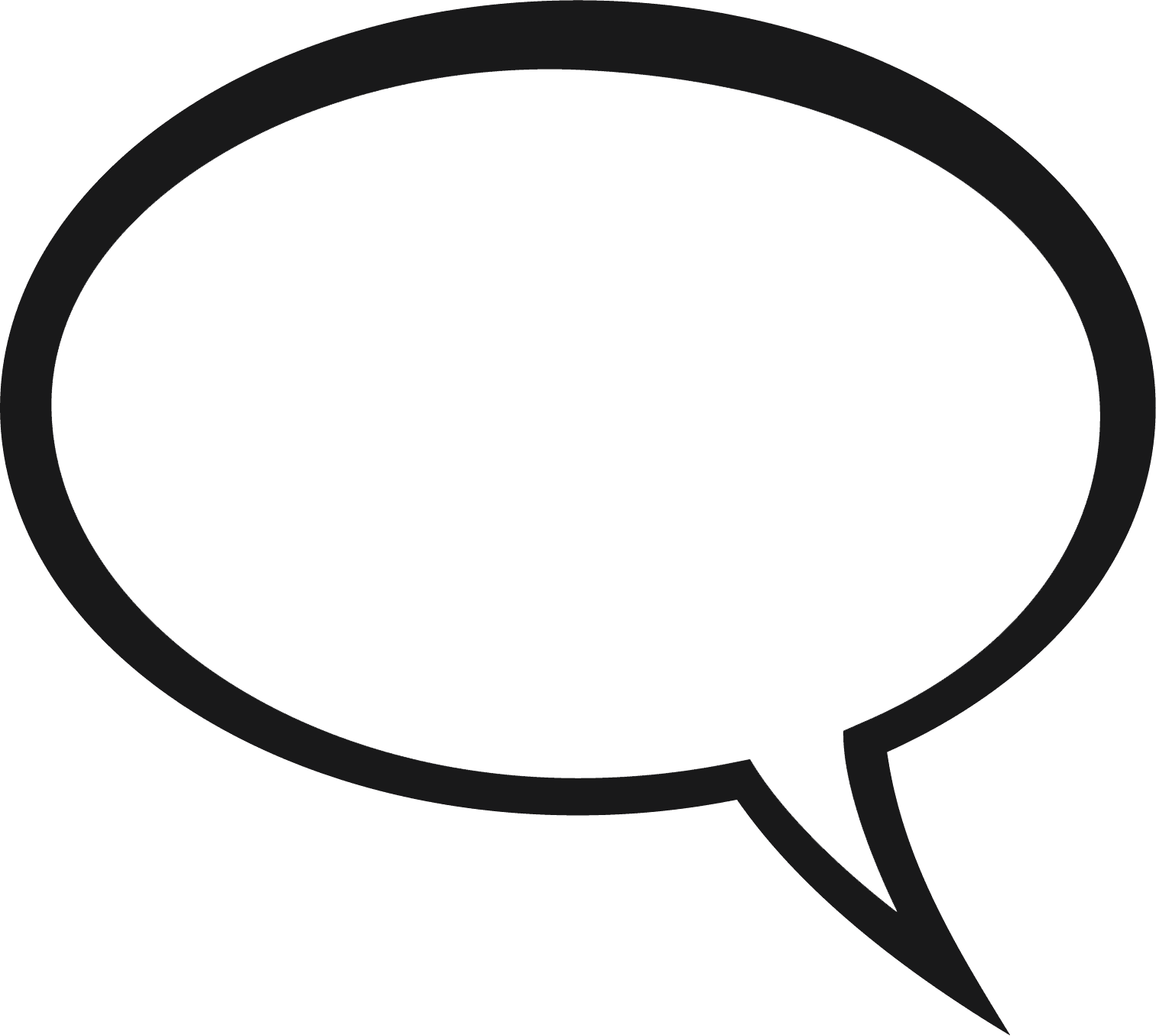 Save the file under its current name and keep it saved at its current location
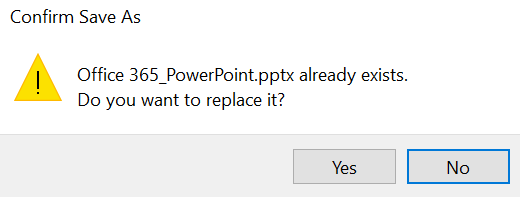 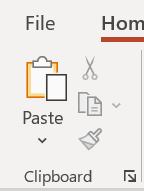 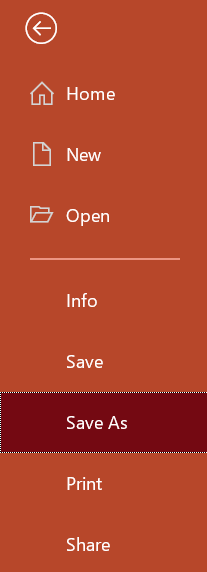 14
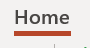 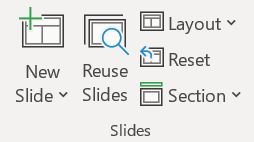 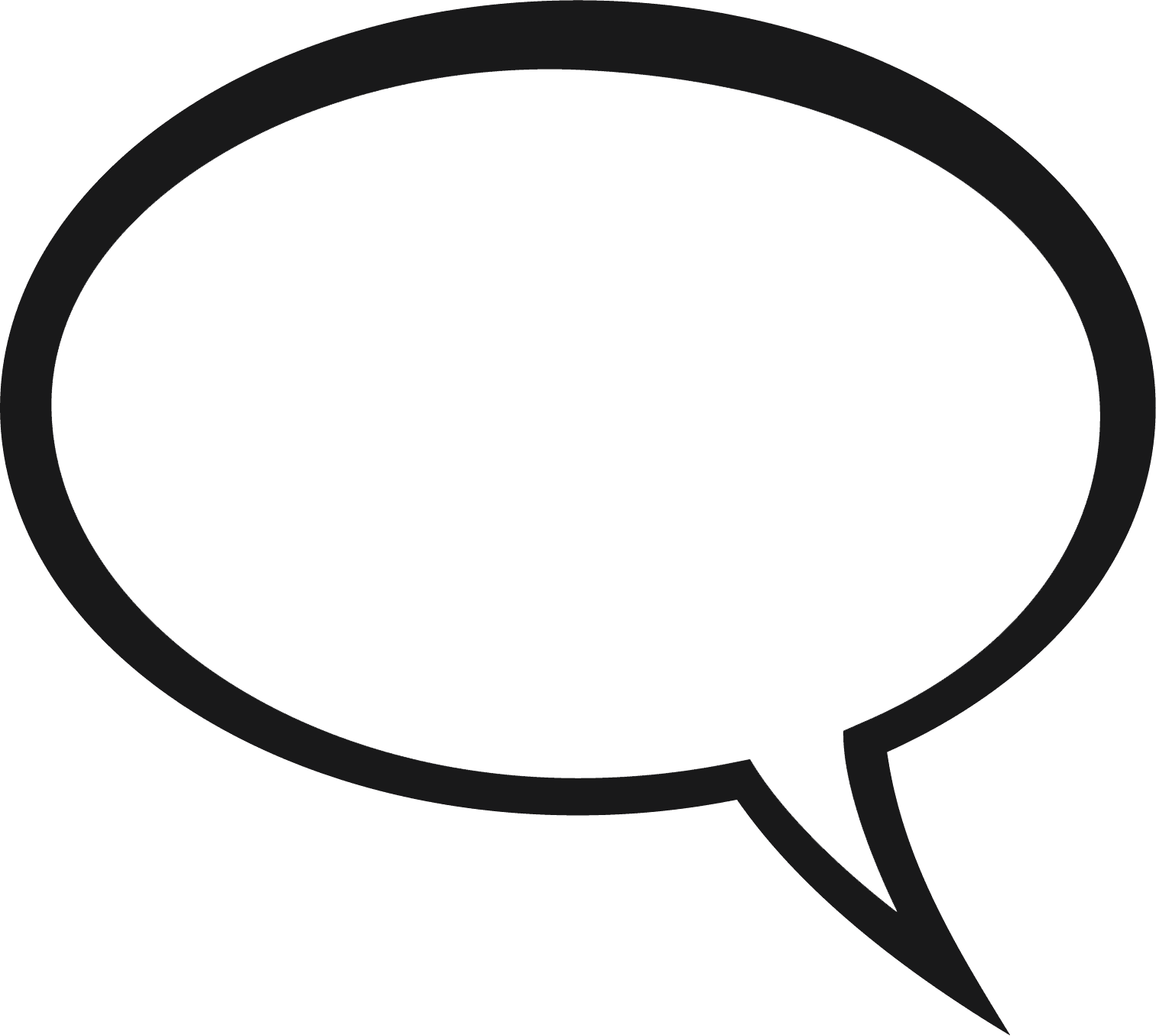 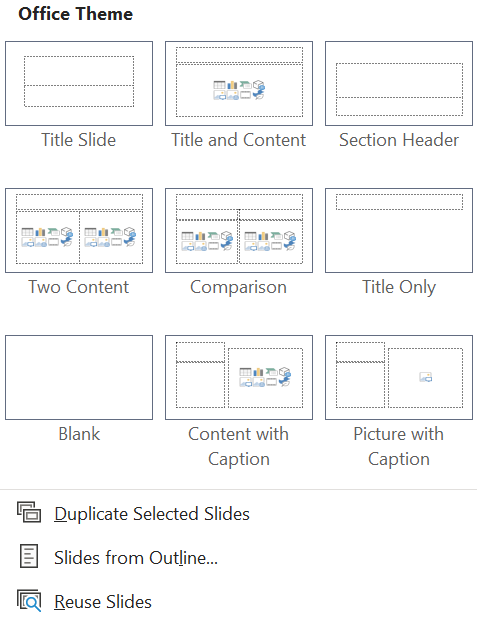 Insert a new slide 
(Two Content)
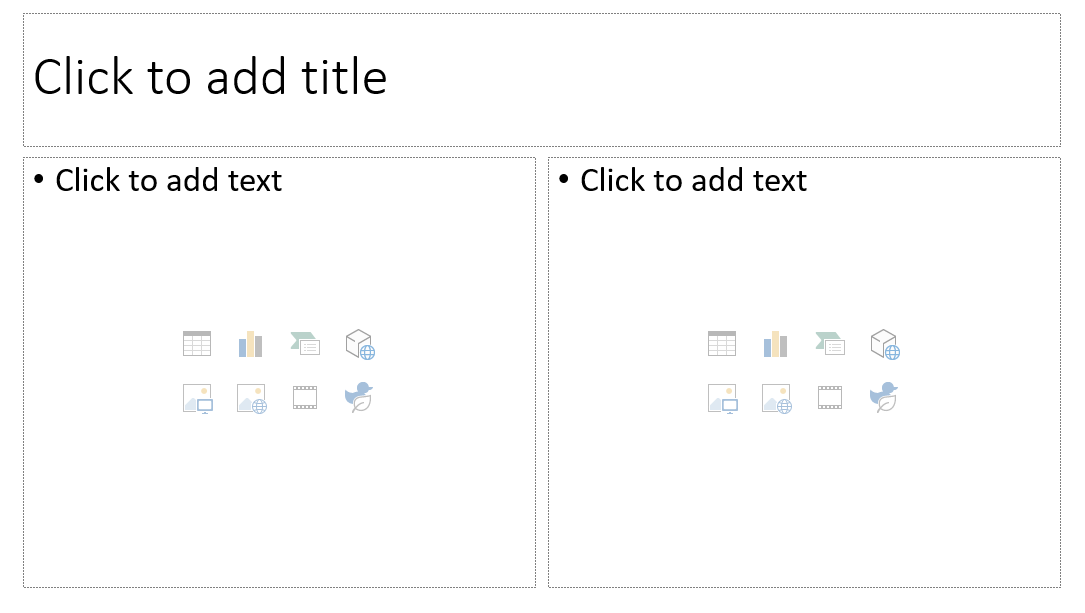 15
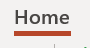 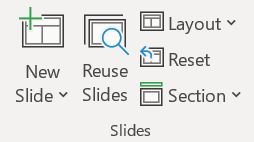 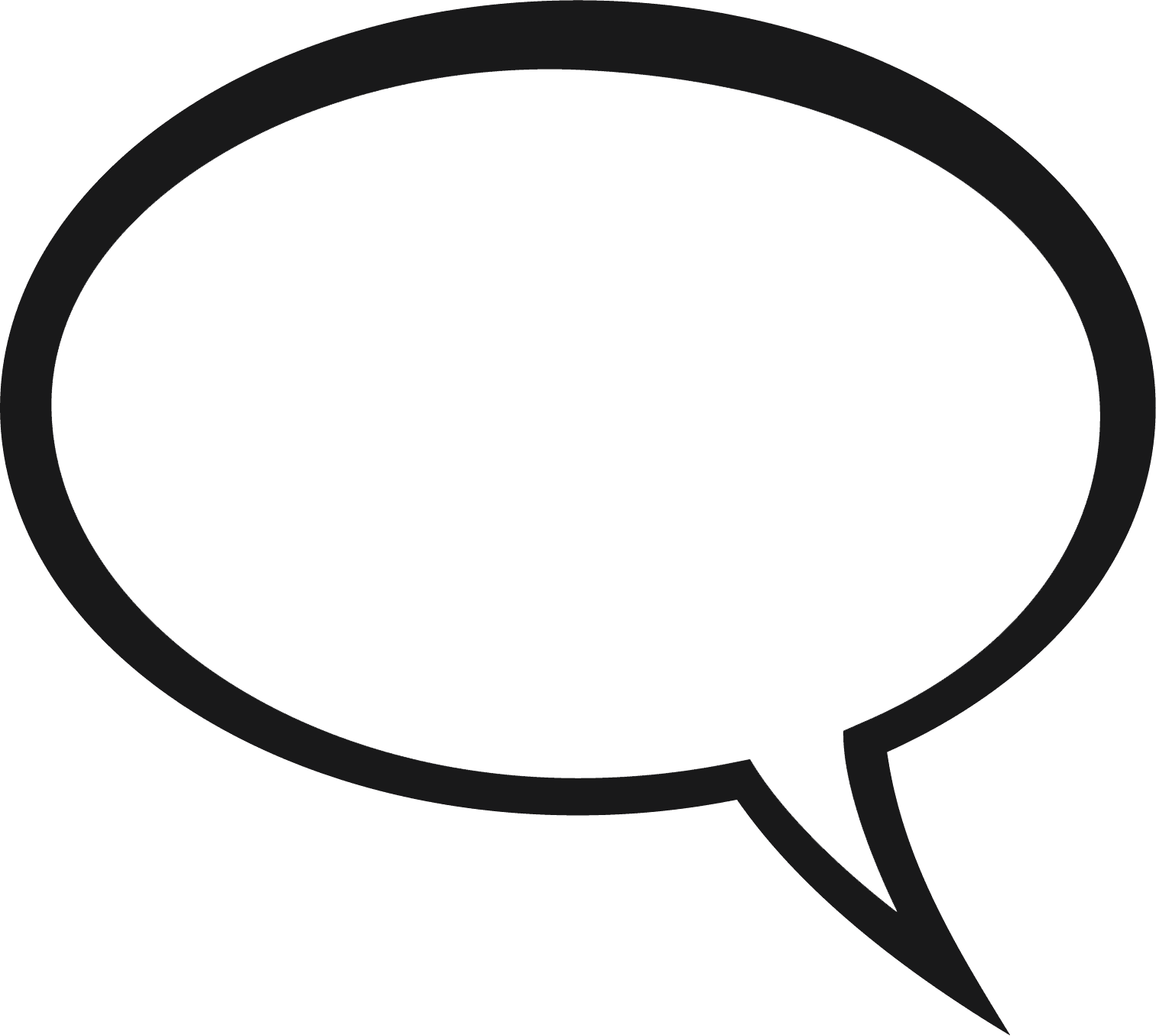 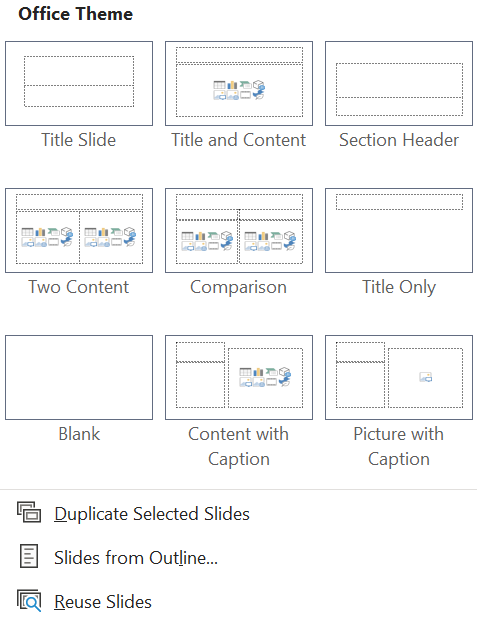 Insert a new 
Blank slide
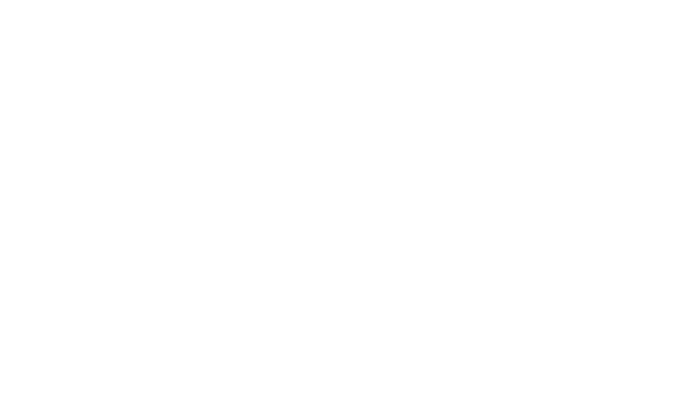 16
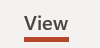 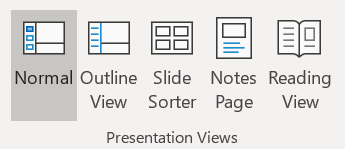 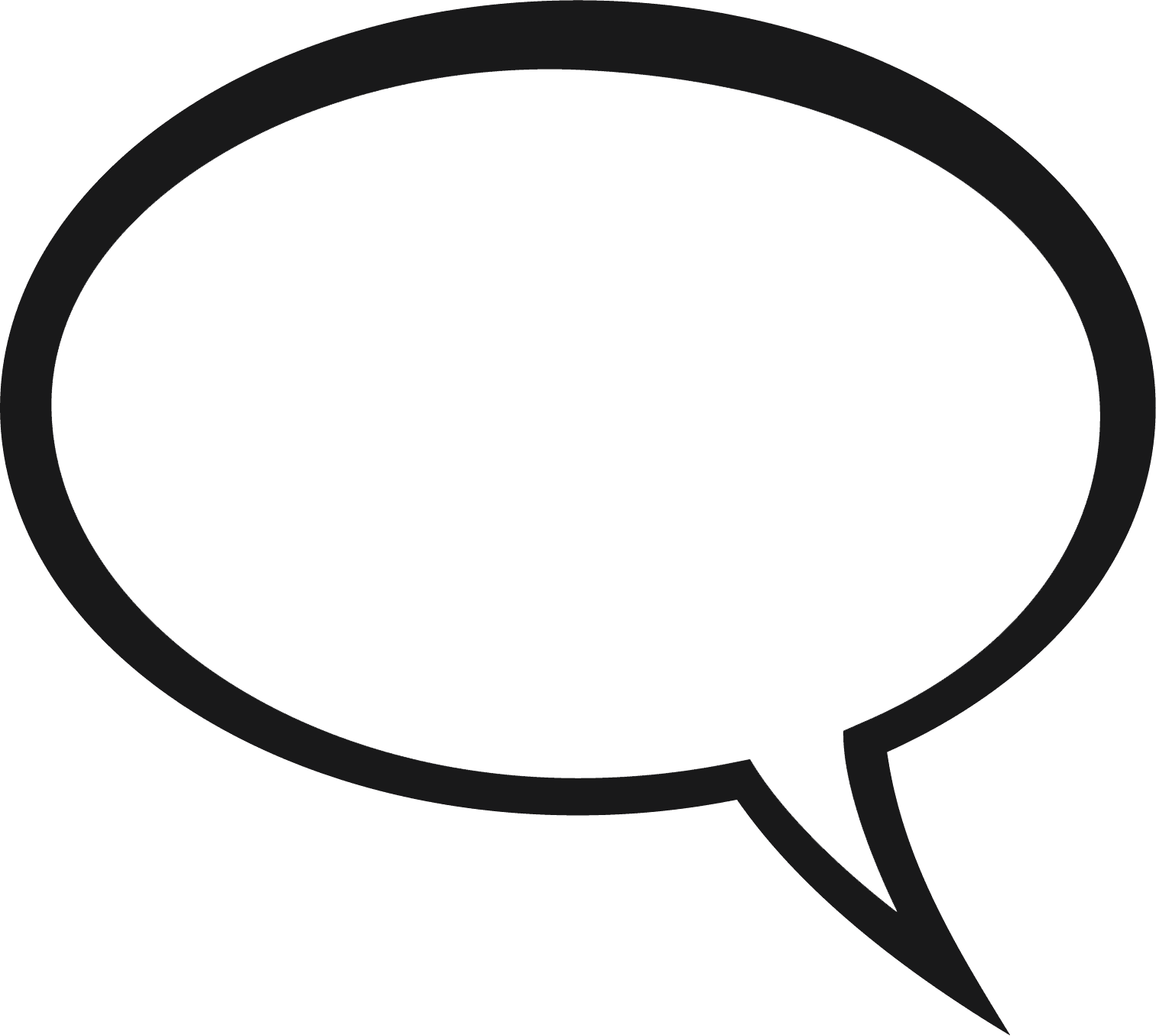 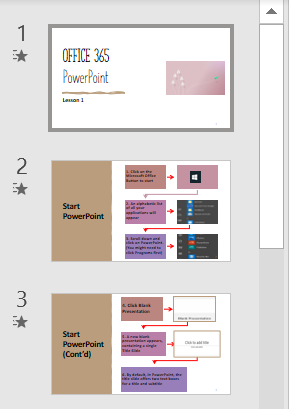 Change the layout 
of your slide
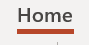 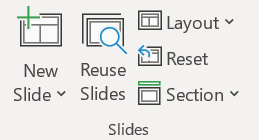 17
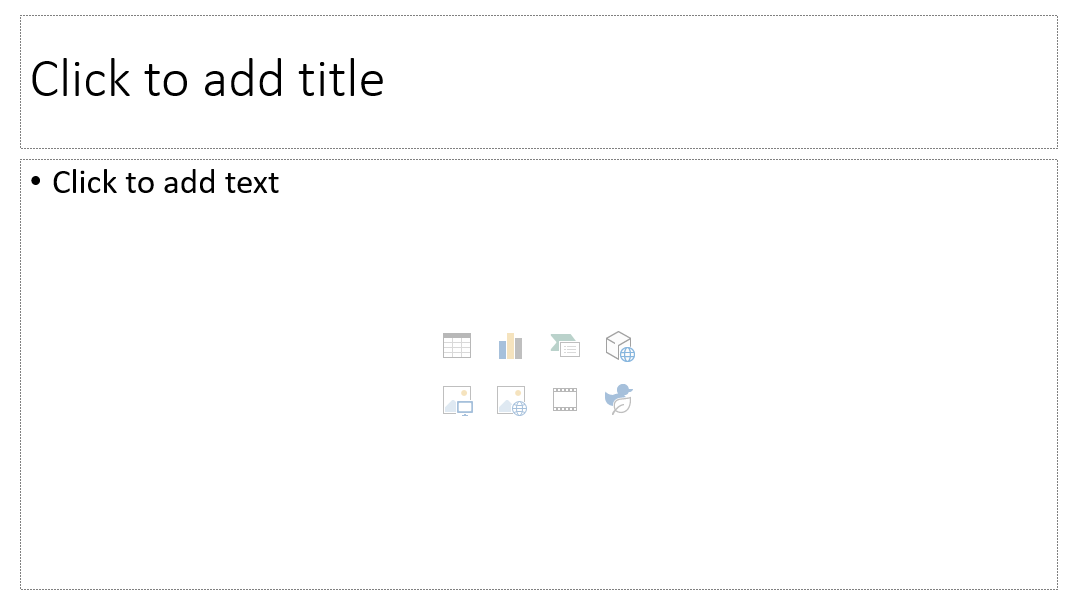 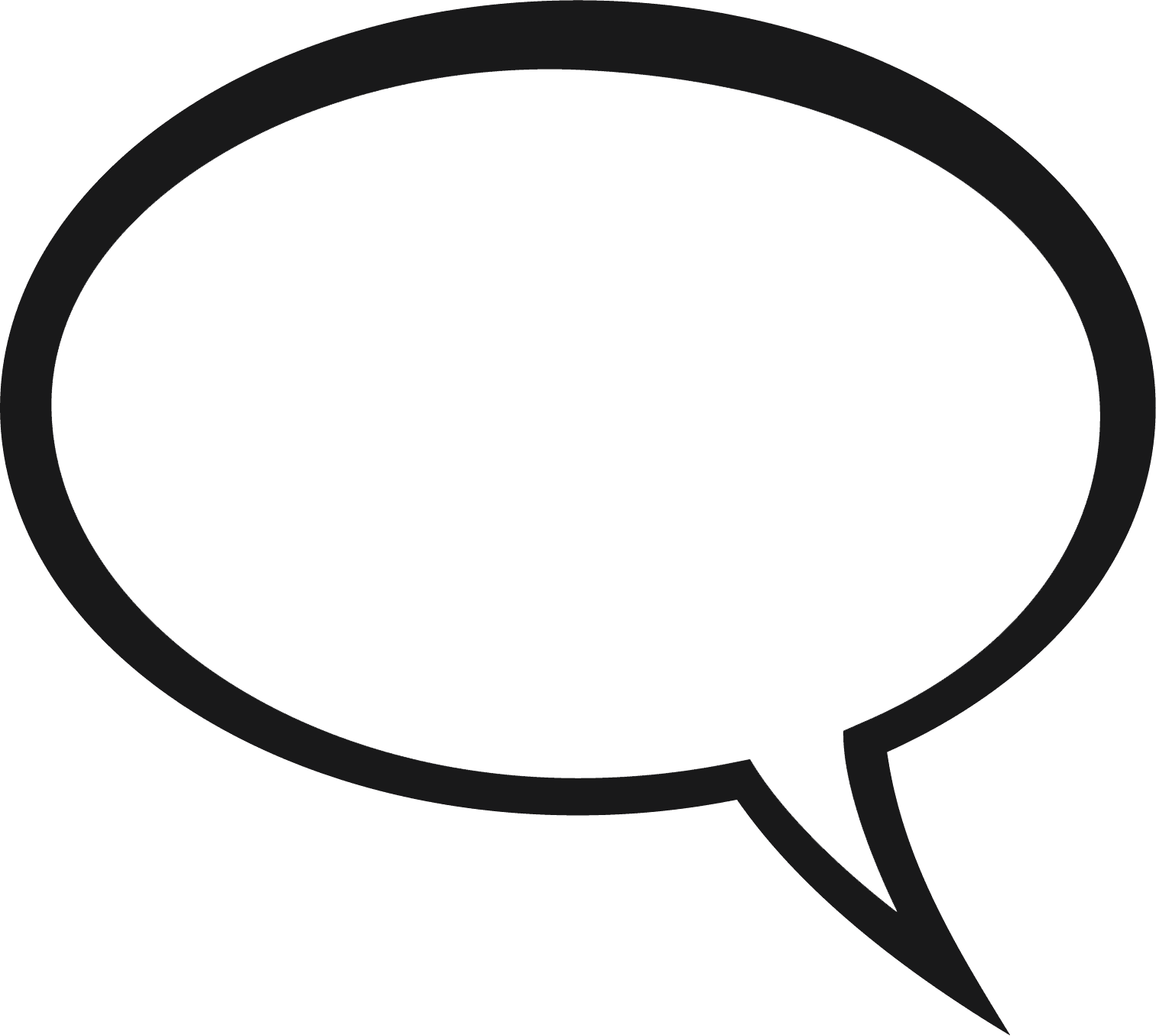 Add text to a 
Placeholder
18
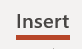 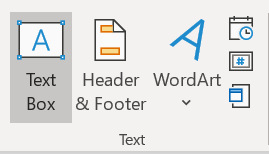 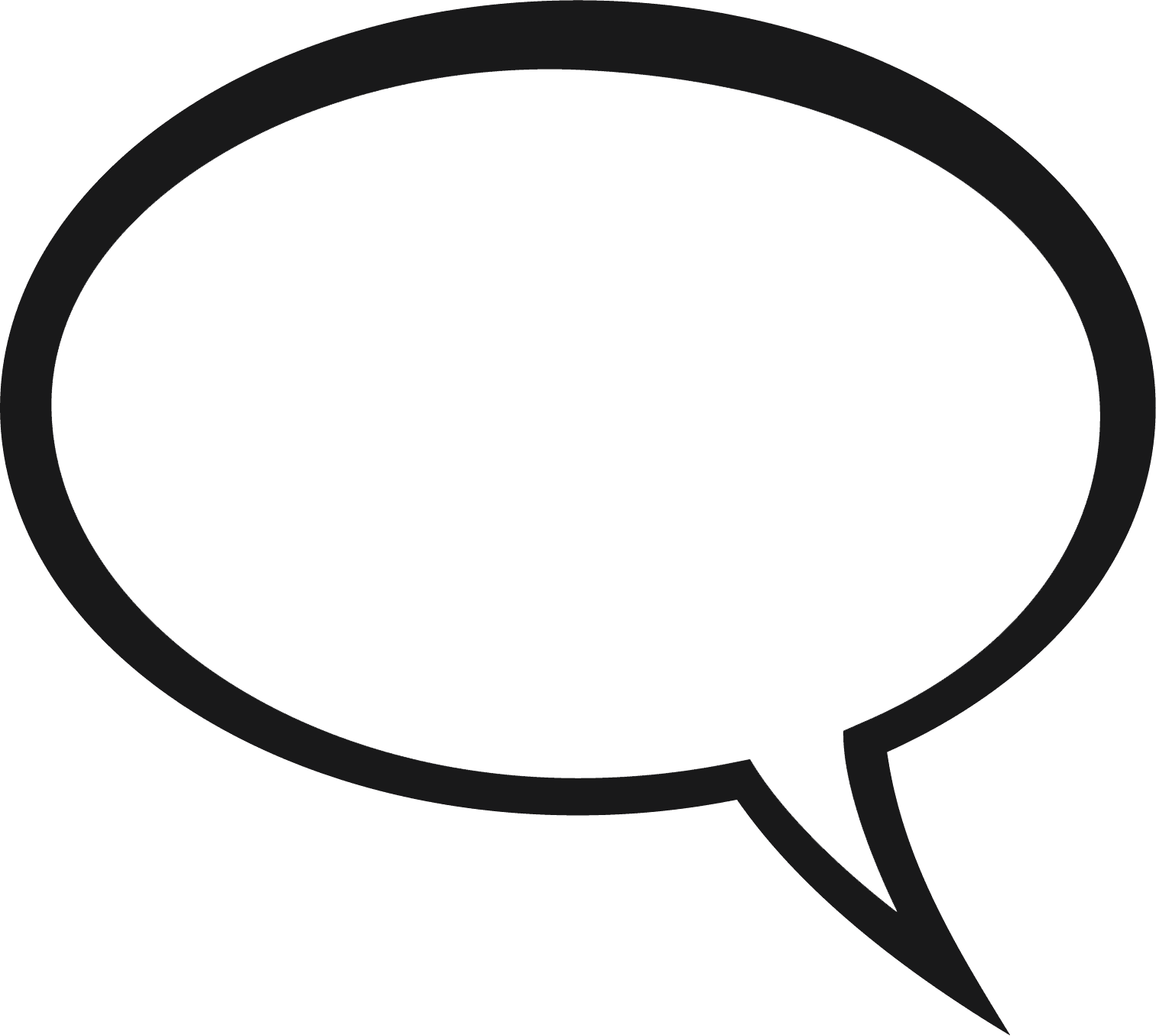 Add additional text 
to text boxes
19
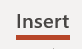 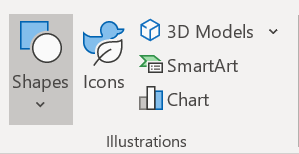 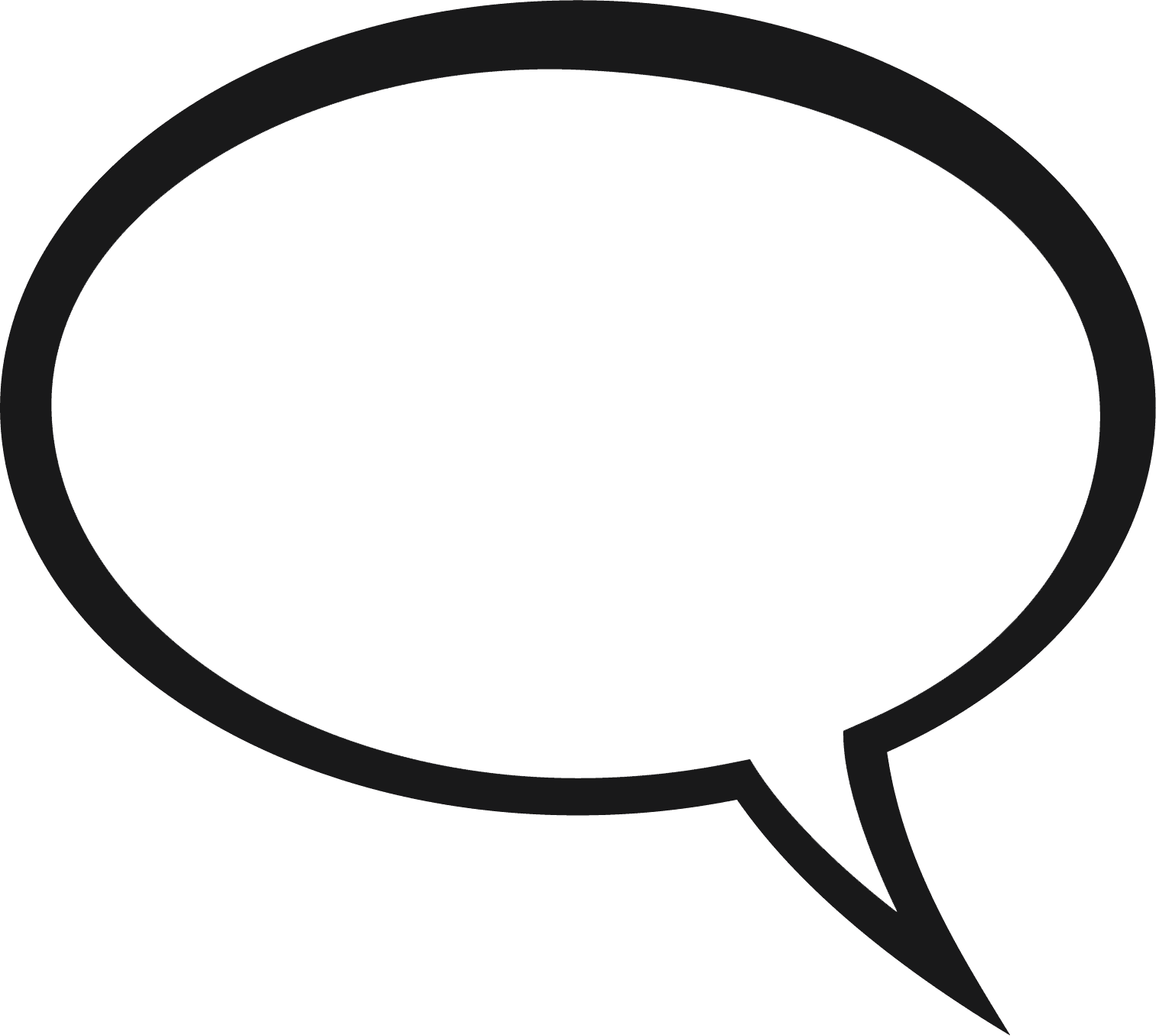 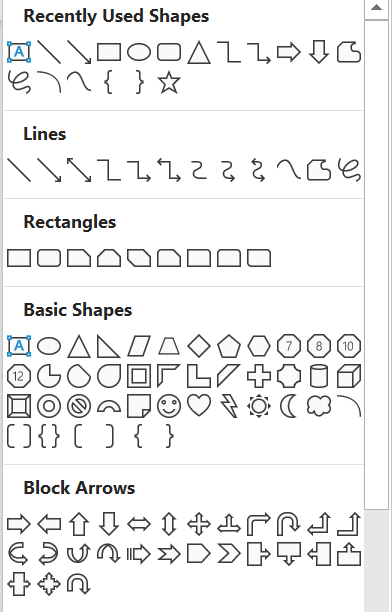 Add additional text
to shapes
20
21
The advantage of adding text to Slide Placeholders
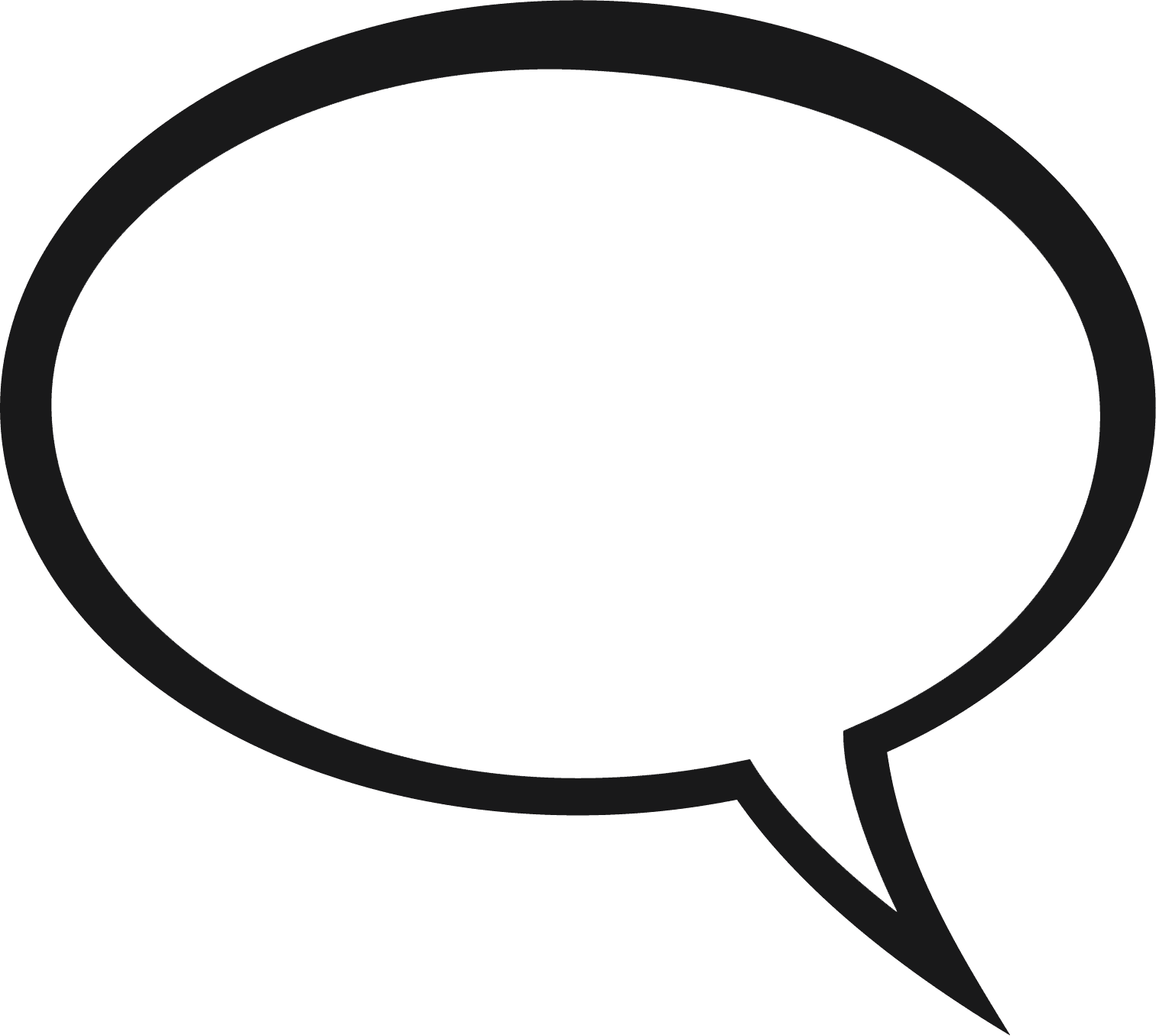 Enter sample text in
MS PowerPoint?
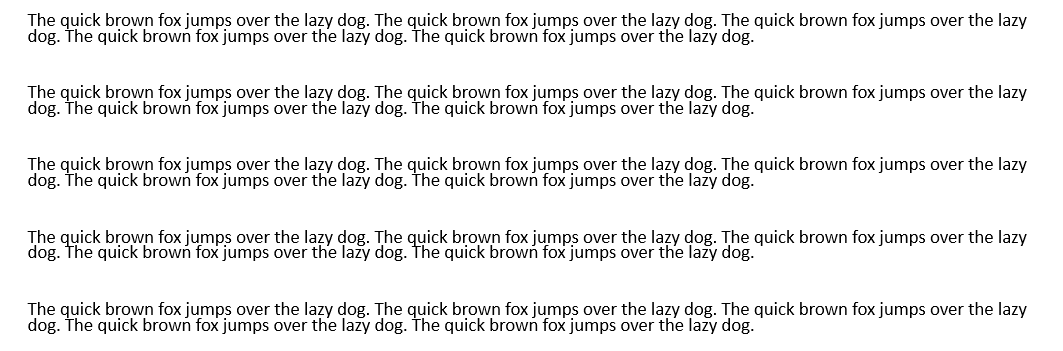 22
= Rand(5,10)5 paragraphs, each consisting of 10 sentences
The quick brown fox jumps over the lazy dog. The quick brown fox jumps over the lazy dog. The quick brown fox jumps over the lazy dog. The quick brown fox jumps over the lazy dog. The quick brown fox jumps over the lazy dog. The quick brown fox jumps over the lazy dog. The quick brown fox jumps over the lazy dog. The quick brown fox jumps over the lazy dog. The quick brown fox jumps over the lazy dog. The quick brown fox jumps over the lazy dog. 

The quick brown fox jumps over the lazy dog. The quick brown fox jumps over the lazy dog. The quick brown fox jumps over the lazy dog. The quick brown fox jumps over the lazy dog. The quick brown fox jumps over the lazy dog. The quick brown fox jumps over the lazy dog. The quick brown fox jumps over the lazy dog. The quick brown fox jumps over the lazy dog. The quick brown fox jumps over the lazy dog. The quick brown fox jumps over the lazy dog. 

The quick brown fox jumps over the lazy dog. The quick brown fox jumps over the lazy dog. The quick brown fox jumps over the lazy dog. The quick brown fox jumps over the lazy dog. The quick brown fox jumps over the lazy dog. The quick brown fox jumps over the lazy dog. The quick brown fox jumps over the lazy dog. The quick brown fox jumps over the lazy dog. The quick brown fox jumps over the lazy dog. The quick brown fox jumps over the lazy dog. 

The quick brown fox jumps over the lazy dog. The quick brown fox jumps over the lazy dog. The quick brown fox jumps over the lazy dog. The quick brown fox jumps over the lazy dog. The quick brown fox jumps over the lazy dog. The quick brown fox jumps over the lazy dog. The quick brown fox jumps over the lazy dog. The quick brown fox jumps over the lazy dog. The quick brown fox jumps over the lazy dog. The quick brown fox jumps over the lazy dog. 

The quick brown fox jumps over the lazy dog. The quick brown fox jumps over the lazy dog. The quick brown fox jumps over the lazy dog. The quick brown fox jumps over the lazy dog. The quick brown fox jumps over the lazy dog. The quick brown fox jumps over the lazy dog. The quick brown fox jumps over the lazy dog. The quick brown fox jumps over the lazy dog. The quick brown fox jumps over the lazy dog. The quick brown fox jumps over the lazy dog.
23
=Rand(4,8)4 paragraphs, each consisting of 8 sentences
The quick brown fox jumps over the lazy dog. The quick brown fox jumps over the lazy dog. The quick brown fox jumps over the lazy dog. The quick brown fox jumps over the lazy dog. The quick brown fox jumps over the lazy dog. The quick brown fox jumps over the lazy dog. The quick brown fox jumps over the lazy dog. The quick brown fox jumps over the lazy dog. 

The quick brown fox jumps over the lazy dog. The quick brown fox jumps over the lazy dog. The quick brown fox jumps over the lazy dog. The quick brown fox jumps over the lazy dog. The quick brown fox jumps over the lazy dog. The quick brown fox jumps over the lazy dog. The quick brown fox jumps over the lazy dog. The quick brown fox jumps over the lazy dog. 

The quick brown fox jumps over the lazy dog. The quick brown fox jumps over the lazy dog. The quick brown fox jumps over the lazy dog. The quick brown fox jumps over the lazy dog. The quick brown fox jumps over the lazy dog. The quick brown fox jumps over the lazy dog. The quick brown fox jumps over the lazy dog. The quick brown fox jumps over the lazy dog. 

The quick brown fox jumps over the lazy dog. The quick brown fox jumps over the lazy dog. The quick brown fox jumps over the lazy dog. The quick brown fox jumps over the lazy dog. The quick brown fox jumps over the lazy dog. The quick brown fox jumps over the lazy dog. The quick brown fox jumps over the lazy dog. The quick brown fox jumps over the lazy dog.
24
25
Selecting Text
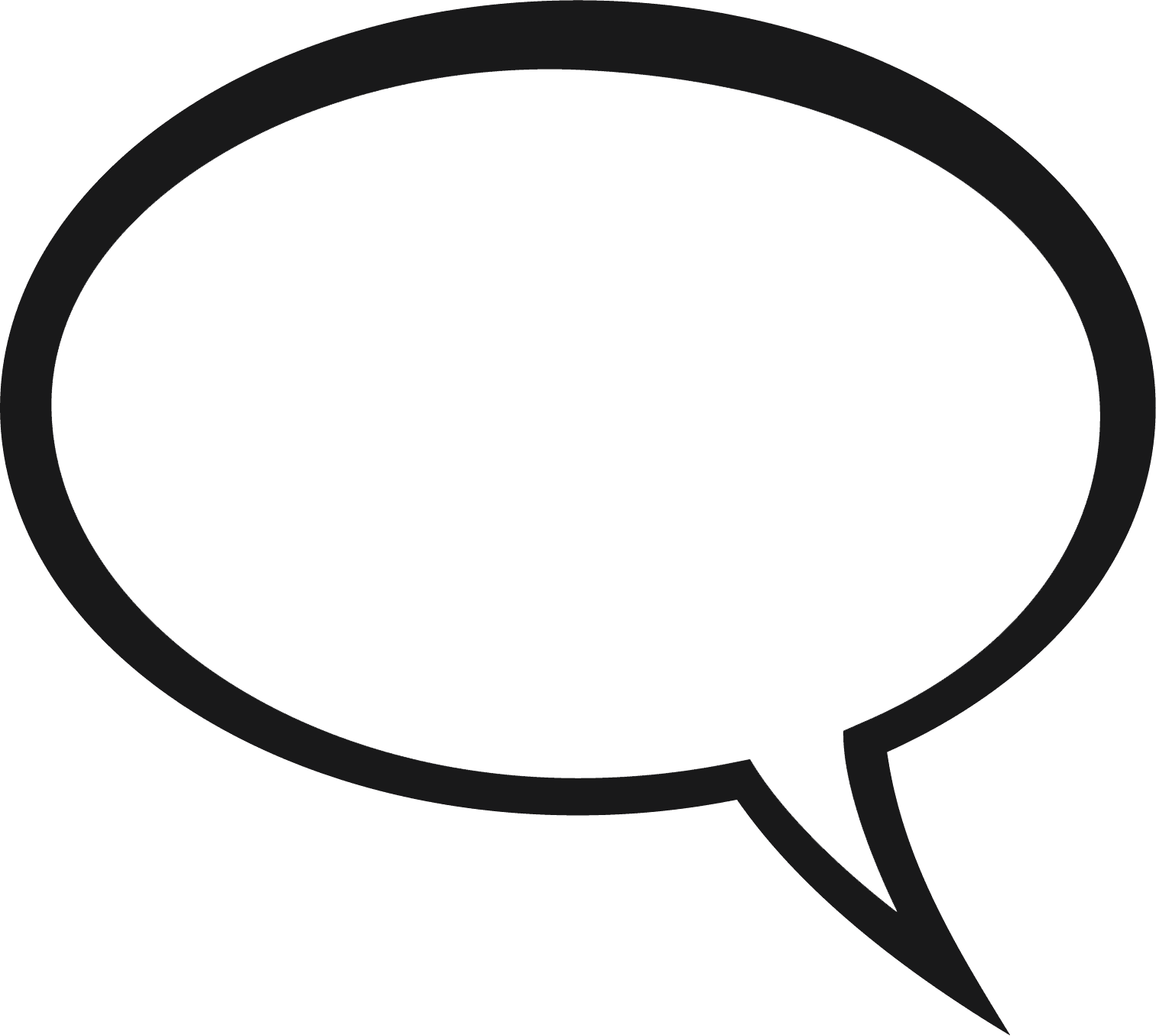 Know your 
keyboard
26
Go to the beginning of the presentation:
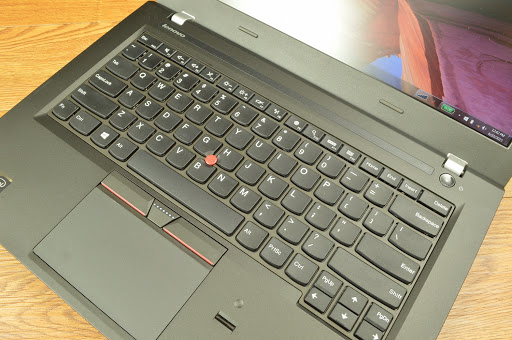 Press [Ctrl] + [Home] on your keyboard to go to the beginning of the presentation

Press [Home] to go to the beginning of a LINE
27
Go to the end of the presentation:
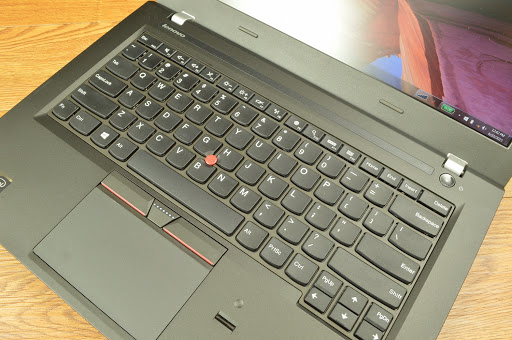 Press [Ctrl] + [End] on your keyboard to go to the end of the presentation

Press [End] to go to the end of a LINE
28